Photoshop Out of Bounds…
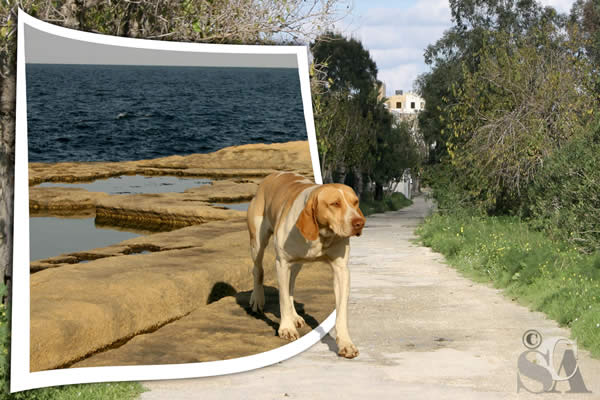 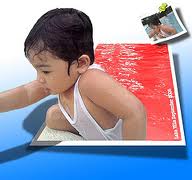 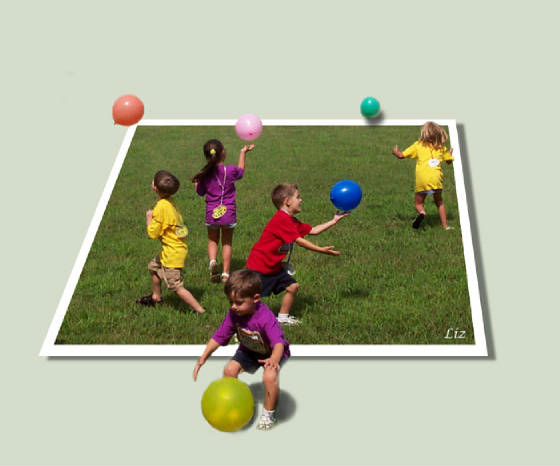 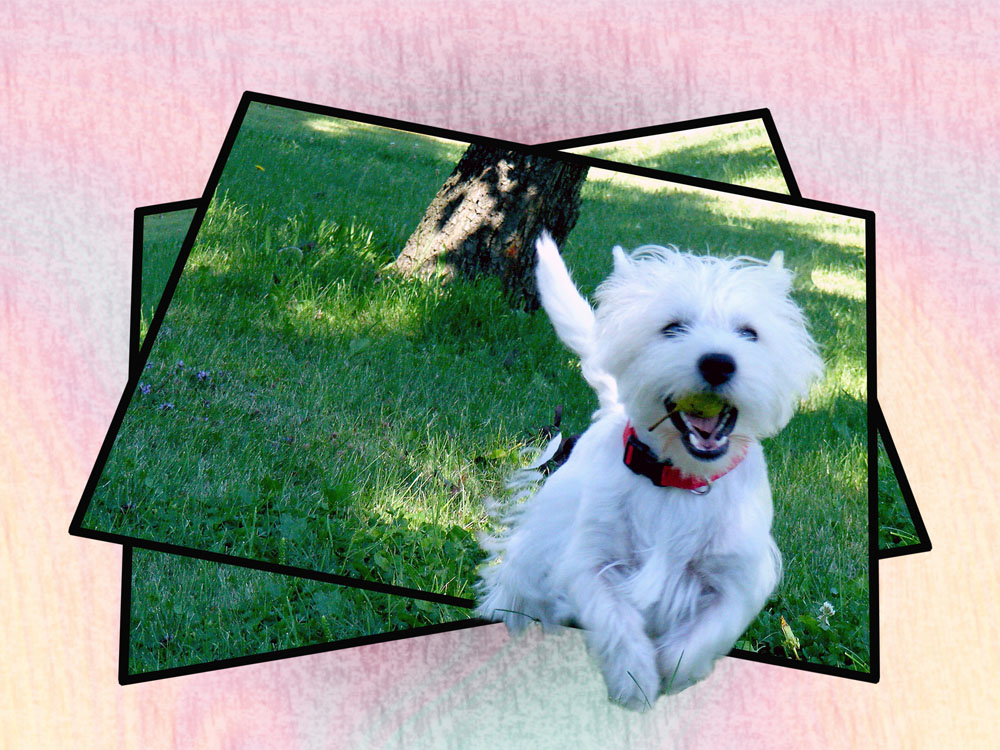 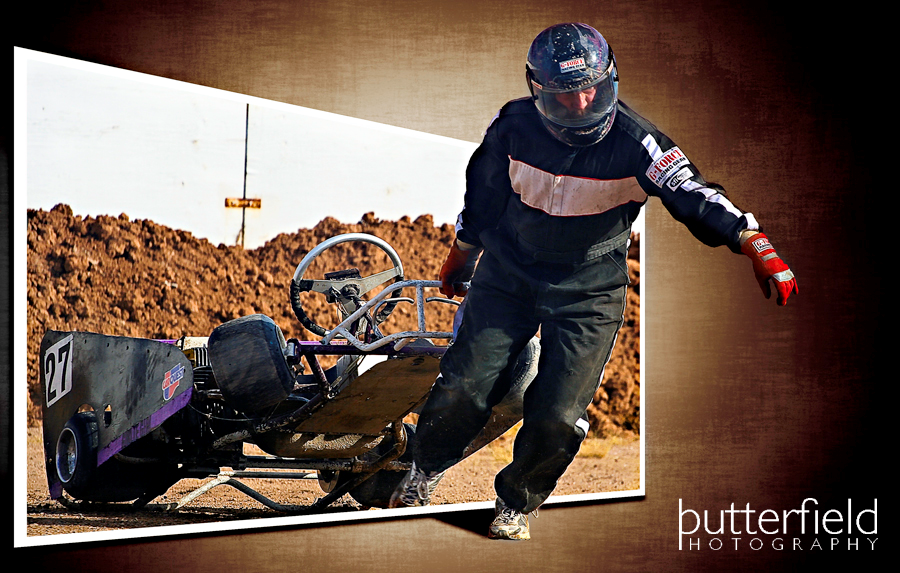 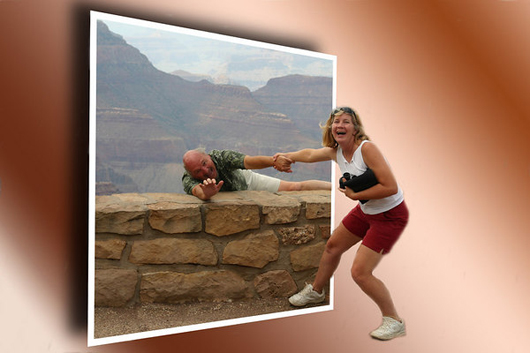